Models: Keeping the Horse before the Cart
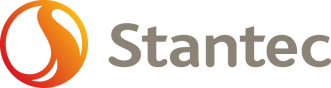 Presented at the 2015 ACEC-KY/FHWA/KYTC Partnering Conference 
Tom Creasey, PE, PhD
September 9, 2015
“If all you have is a hammer, everything looks like a nail.”
Paraphrased from
The Psychology of Science
Abraham Maslow, 1966
We make multi-million-dollar investment decisions based on the answers we get from models, but how do we know if the answers are right? And are we answering the right questions?
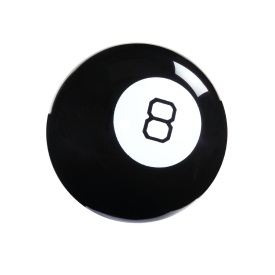 Levels of Analysis
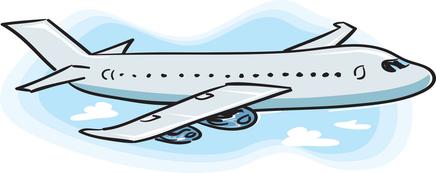 High Level
Sketch Planning
Areawide
Multi-Facility
Deterministic Analysis
Medium Level
Single Facilities
Corridors
Segments
Points
Accuracy
Microscopic Simulation
Low Level
Direct Field Measurement
Resources
Required
Precision
of Estimate
Source: NCHRP 7-22, Planning and Preliminary Engineering Applications Guide to the HCM
Model Categories
Sketch Planning Tools
Travel Demand Models
Analytical/Deterministic Models
Traffic Signal Timing/Optimization Models
Traffic Simulation Models
Integrated Traffic Analysis Tools
Model Categories and the Project Development Spectrum
Preservation
Maintenance
Reliability
Performance Monitoring
Preliminary
Engineering
Construction
(Traffic Control)
Planning
Design
Operations
Analytical/Deterministic Tools
Travel
Demand
Models
Traffic Simulation Models
Performance Monitoring
Reliability
Traffic
Signal
Timing
Sketch
Planning
Tools
Where do you fit in?
How good is your understanding of the tools
available in your area?
Model Definition
A system of postulates, data, and inferences presented as a mathematical description of an entity or state of affairs; also:  a computer simulation based on such a system (Merriam-Webster Dictionary)
Software
Automation of the model for the sake of efficiency, accuracy and productivity
Basic Model Types
Deterministic
Stochastic
Deterministic (i.e. Analytical) Models
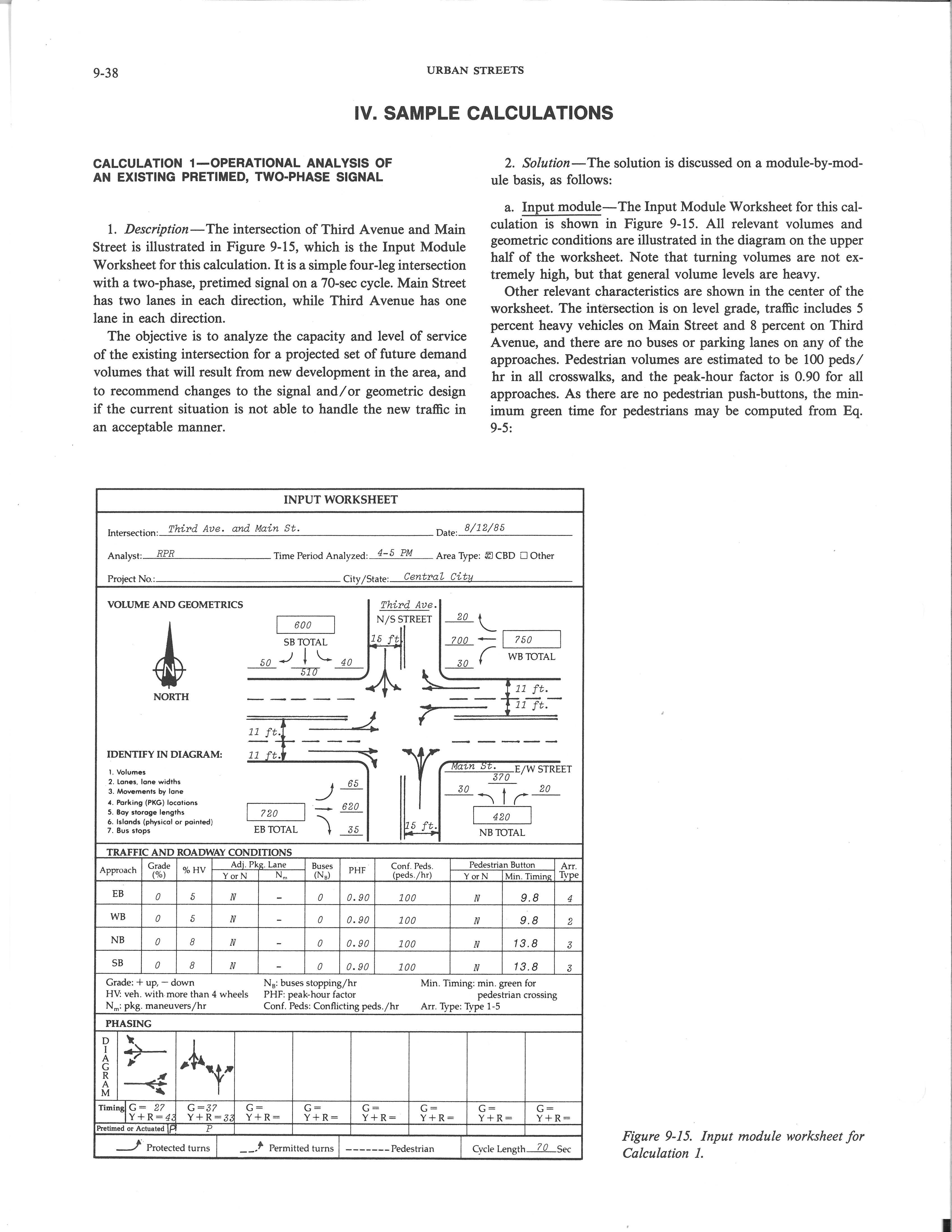 No randomness
Always produces same output from given starting condition or initial state (inputs)
Examples
HCM
aaSIDRA
Synchro ICU
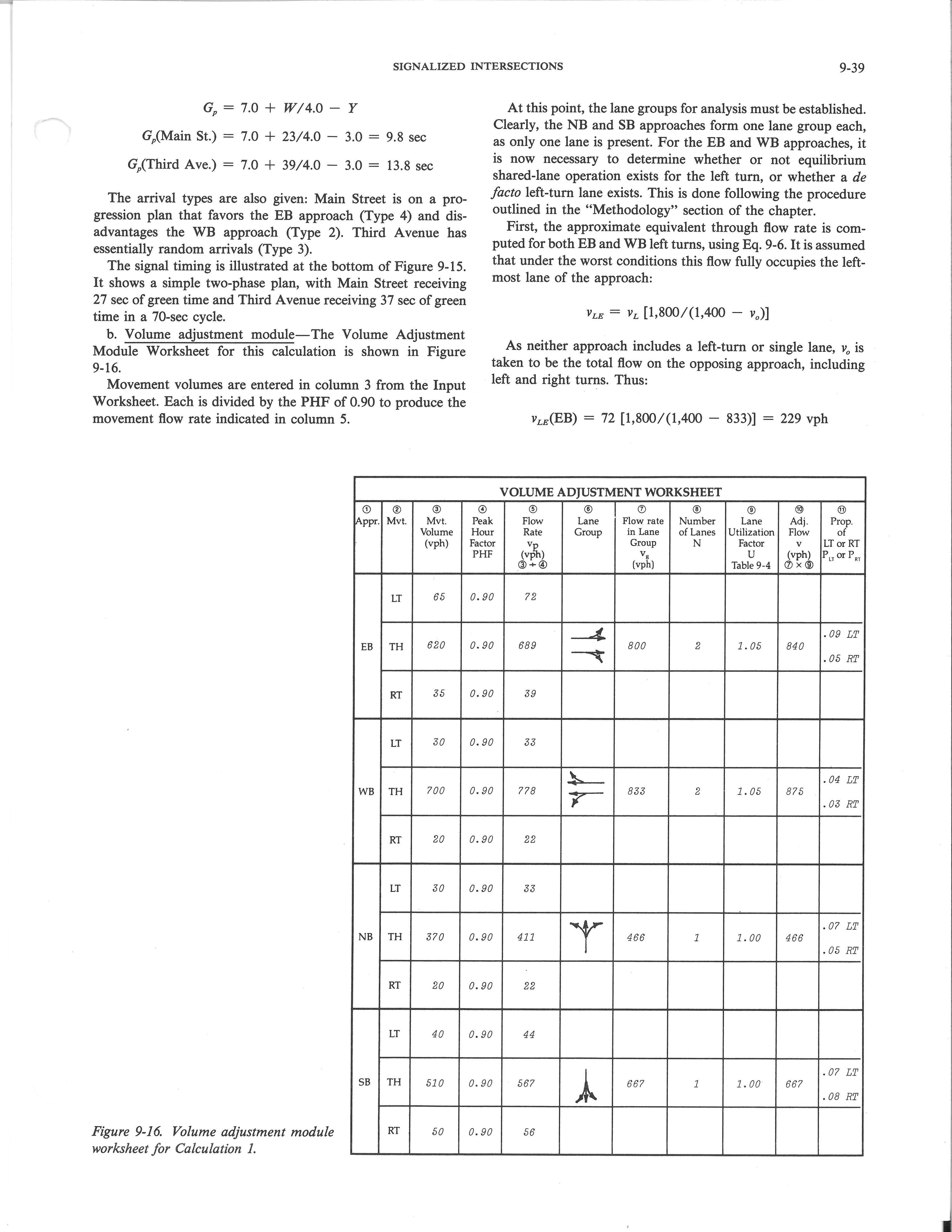 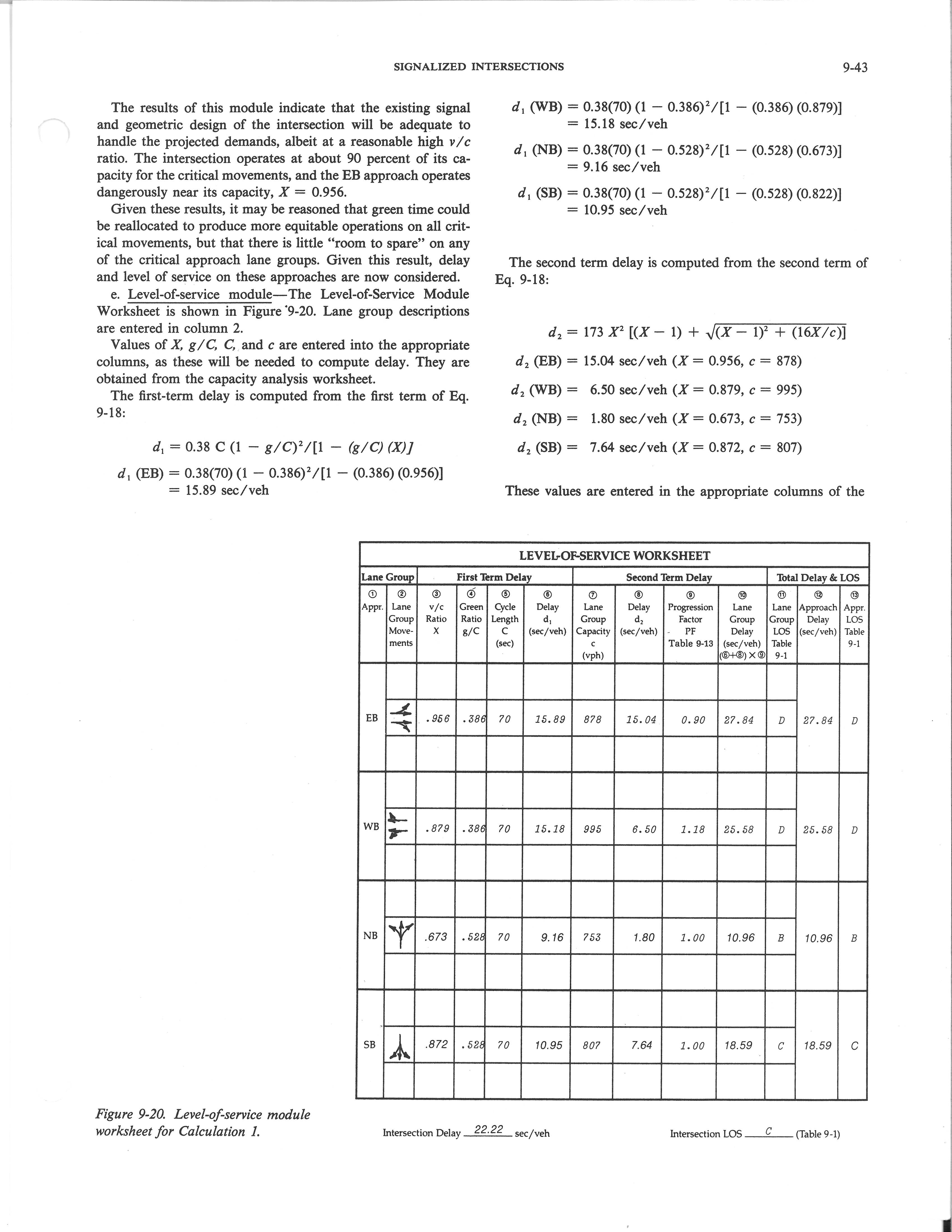 Stochastic Models
Having random probability distribution that may be analyzed statistically but not predicted precisely
Statistically – mean, standard deviation, confidence intervals, etc.
Typically implemented through simulation
Simulation Models
Macroscopic – based on speed/flow/density deterministic relationships
Mesoscopic
Microscopic
Incorporates randomness
“Particle”-based
Behavioral “rules” (i.e. models) for car following, lane changing, gap acceptance, etc.
We’re not confined to simulation anymore for:
Arterials/Urban Streets
Interchange Ramp Terminals/Alternative Intersections
Freeway Facilities
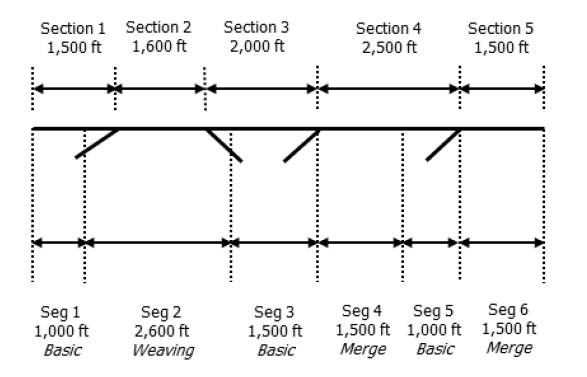 FHWA Traffic Analysis Tools
http://www.ops.fhwa.dot.gov/trafficanalysistools
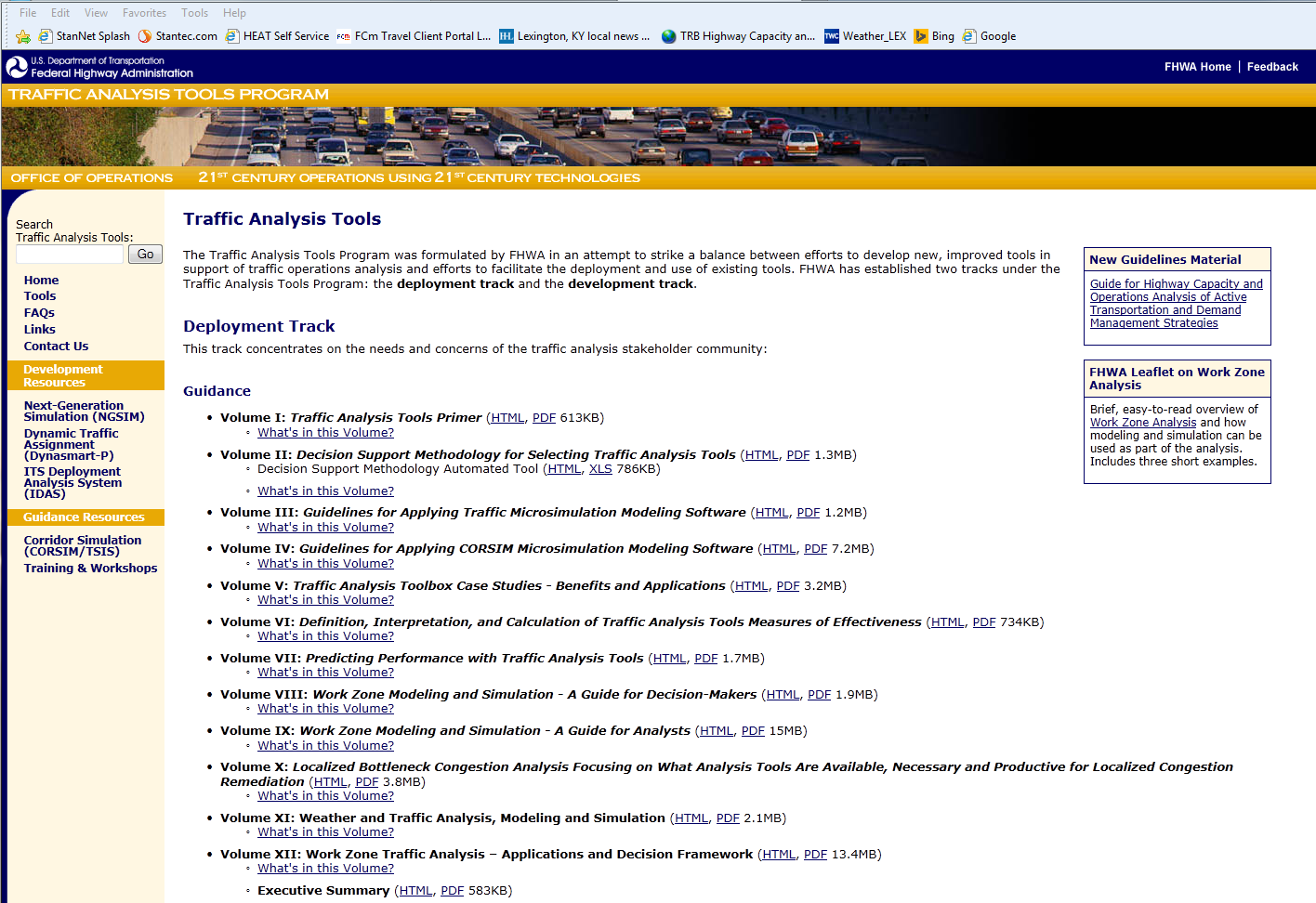 Two Areas Where the Industry is Headed
Simplification – HCM Planning & Preliminary Engineering Applications Guide
MAP-21 Performance Measures – especially reliability (SHRP 2 research)
The Bottom Line
Know your project needs
Know your tools (models)
What they can do
What they can’t do
What it will take (time, effort) to use them
What you expect to get from them
Select the most appropriate tool for the job
You wouldn’t buy a car based only on the color. Why would you make a much more costly infrastructure decision based simply on how software looks?
Questions?